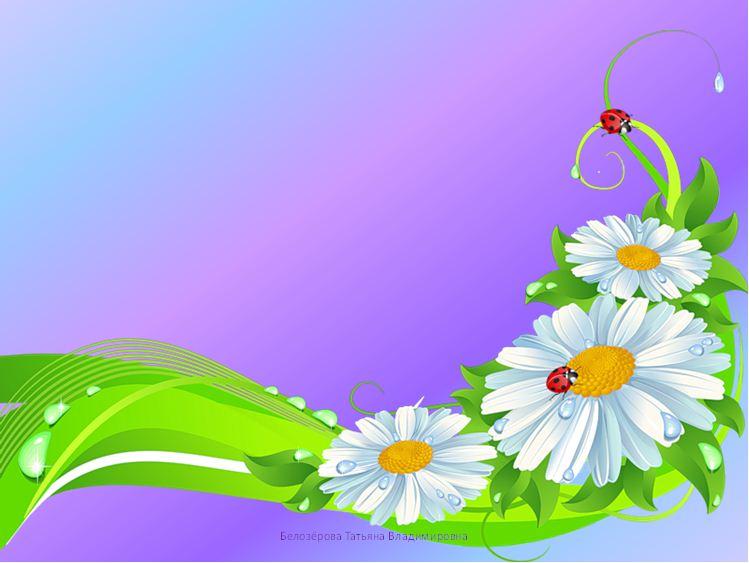 Адаптация детей в детском саду
Выполнила воспитатель
 МКДОУ д/с № 2 «Ласточка» Будина Е. Н.
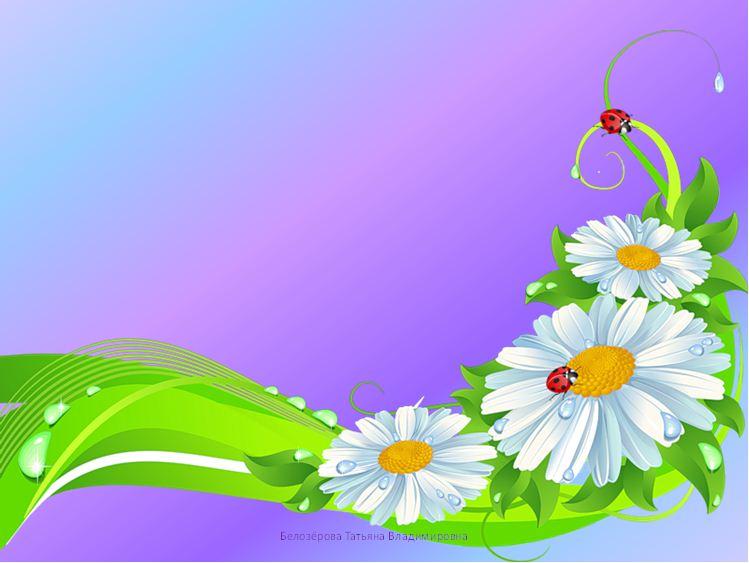 Адаптация – сложный процесс приспособления  организма к новым условиям.
Для ребенка детский садик, несомненно, является новым, еще неизвестным пространством, с новым окружением и новыми отношениями. С поступлением ребенка в дошкольное учреждение в его жизни происходитмножество изменений:

Отсутствие родителей в течение нескольких часов
Новые требования к поведению
Строгий режим дня
Другой стиль общения 
Постоянный контакт со сверстниками
Новое помещение
Все эти изменения обрушиваются на ребенка одновременно, создавая для негострессовую ситуацию, которая без специальной организацииможет привестик невротическим реакциям:- - капризам,                    - страхам,                - отказу от еды,                        - частым болезням.
Для того чтобы ребенок мог по возможности быстро и безболезненно адаптироваться, необходимо готовить его к поступлению в детский сад!
Общая задача воспитателей и родителей – 
помочь ребенку по возможности безболезненно войти в
 жизнь детского сада.
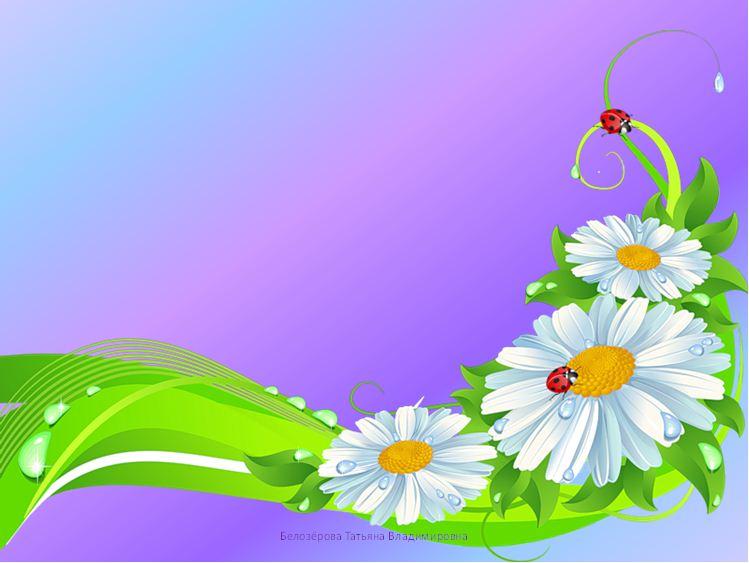 Адаптация – постепенный процесс, имеющий свою продолжительность у каждого ребёнка.Выделяют три степени адаптации:
Легкая адаптация - сдвиги нормализуются в течение 10-15 дней, ребенок прибавляет в весе, адекватно ведет себя в коллективе, болеет не чаще обычного.
Адаптация средней тяжести - сдвиги нормализуются в течение месяца, при этом ребенок на короткое время теряет в весе, может наступить заболевание длительностью 5-7 дней, есть признаки психического стресса.
Тяжелая адаптация длится от 2 до 6 месяцев, ребенок часто болеет, теряет уже имеющиеся навыки, может наступить как физическое, так и психическое истощение организма.
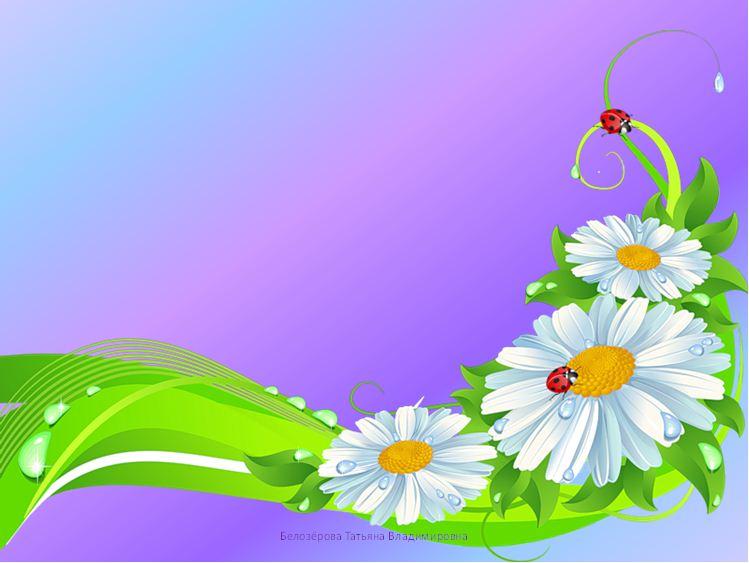 Адаптационный период считается законченным, если ребёнок с аппетитом ест, быстро засыпает и вовремя просыпается в бодром настроении, играет один или со сверстниками.
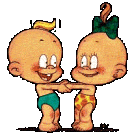 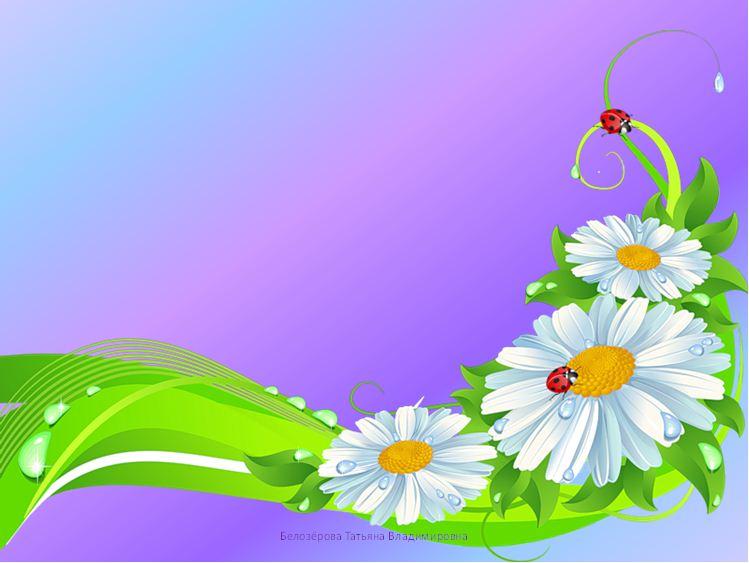 Рекомендации для родителейв период адаптации ребенка к детскому саду:
Познакомиться с меню детского сада и ввести в рацион питания малыша новые для него блюда.
Обучайте ребенка дома всем необходимым навыкам самообслуживания: умываться, вытирать руки; одеваться и раздеваться; самостоятельно кушать; отпрашиваться в туалет.
Одежда обязательно должна быть удобна для ребенка данного возраста.
 Привести домашний режим в соответствие с режимом группы детского сада, в которую будет ходить ребенок.
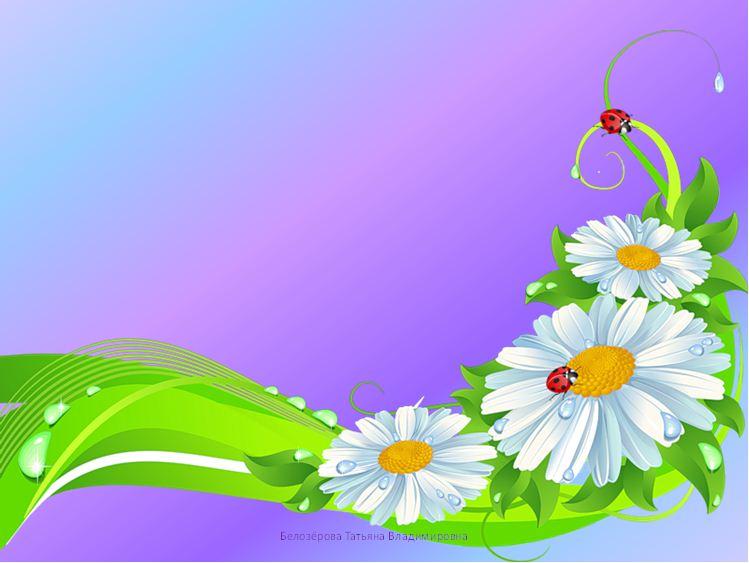 Советы по подготовке ребенка к детскому саду:  Переведите ребенка на  четкий режим дня. Ребенку  будет проще соблюдать режим в садике, если он последнее время жил по такому режиму. То, что для него будет вполне естественно,  не будет вызывать дополнительных трудностей.   Примерный режим дня в детском саду:7:00 - 8:20- прием детей8:30- завтрак9:00 – 10.30 – занятия, игры10.30 - прогулка12:00 - обед13:00- 15:00- дневной сон15:30- полдник16:00-18:30 -игры, прогулка; уход детей домой.
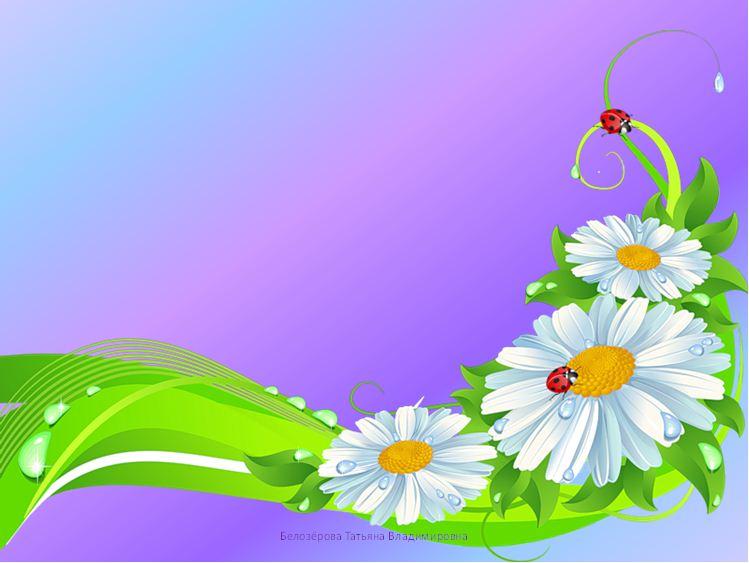 При расставании постарайтесь быть спокойными и уверенными сами. В противном случае ребенок может уловить Ваше беспокойство и будет расстраивать, и плакать еще больше.	И если уж Вы решили отдать ребенка в детский сад, будьте тверды и последовательны в своих поступках. Не позволяйте ребенку манипулировать Вами и вынуждать Вас из-за слез и капризов забирать его домой.Ваше спокойствие, доброжелательное отношение поможет ребенку легче перенести временную разлуку с Вами.
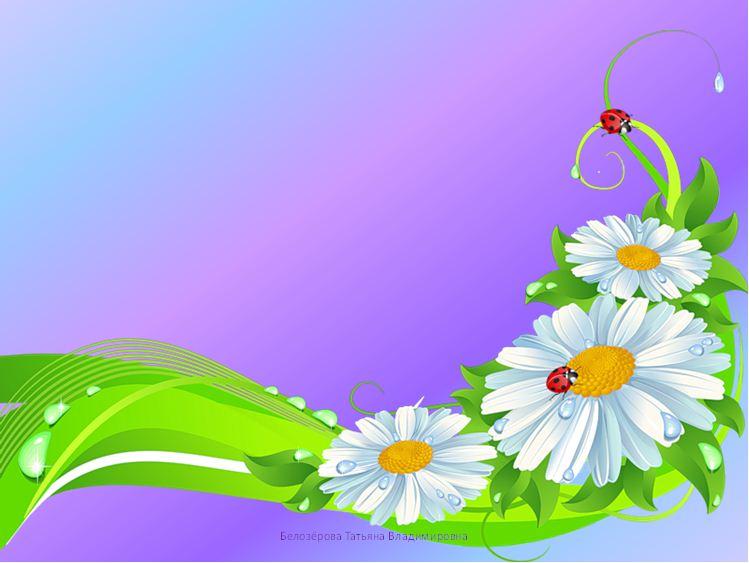 Зная, что Ваш малыш трудно переживает каждое утро разлуку с Вами, попробуйте накануне, заранее придумать и отрепетировать несколько разных способов прощания.		Стефан Сейфер советует родителям найти какой-нибудь ненужный ключ, который можно ежедневно вручать ребенку, отправляя его в ясли. Положите его в кармашек малышу и скажите ему, что это ключ от квартиры (или то дома), и что Вы не сможете без ребенка попасть домой. Это поможет малышу обрести уверенность, что мама и папа обязательно придут за ним вечером, “не забудут” его в детском саду.
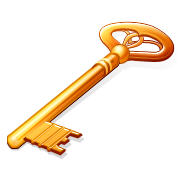 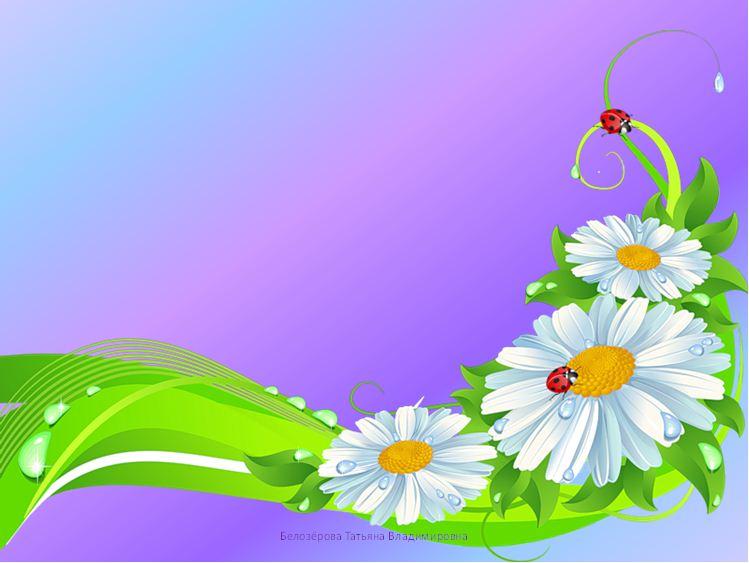 Рекомендуем родителям дать ребенку возможность после детского сада побегать, попрыгать, поиграть в подвижные игры.	А вечером дома устройте небольшой семейный праздник , например, совместное чаепитие, во время которого Вы можете похвалить ребенка за проведенный день в яслях при всех участниках этого маленького праздника.	Скорее всего, подобная доброжелательная обстановка поможет ребенку быстрее адаптироваться к условиям детского сада и не переживать во время прощания с Вами .
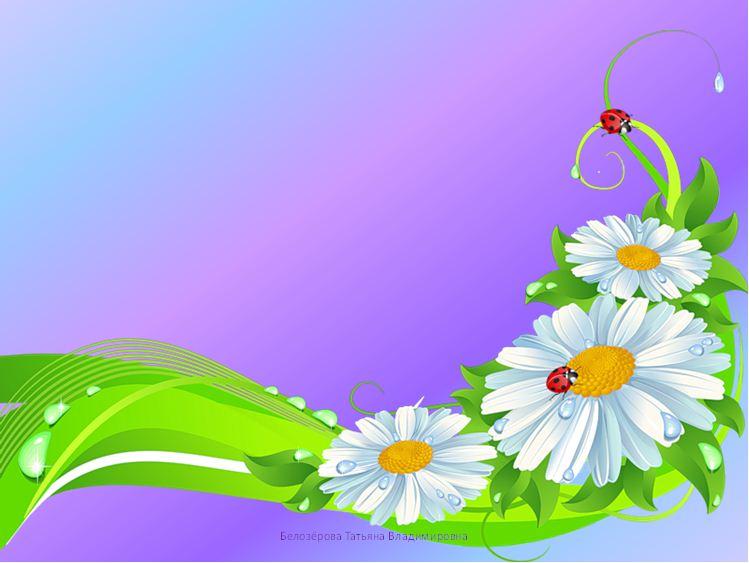 Поощряйте  стремление ребенка к общению со сверстниками.Чаще ходите в гости к родным и близким с детьми. Старайтесь гулять там, где собирается много детишек с родителями. Играйте рядом или вместе c ними. Пусть ребенок привыкает общаться с другими детьми. Это важный социальный навык. Приучайте ребенка к длительному отсутствию родственников.    На роль временной няни лучше всего подойдет ваша подруга или бабушка (при условии, что ранее она проводила с внуком немного времени). Для начала достаточно оставить ребенка на час-другой, постепенно время можно увеличивать. Так малыш привыкнет к тому, что в определенных условиях "главным" взрослым может быть не мама, а кто-то другой. Всегда говорите малышу, когда именно вы вернетесь. Например, после того как ребенок поспит и поест. Так ребенку будет легче вас ждать. Обязательно выполняйте данное обещание. Таким образом, малыш будет понимать, что ваше временное отсутствие - вовсе не катастрофа, и что вы всегда вернетесь за ним.Играйте в садик: приводите в «садик», оставляйте его одного, а потом покажите на часы и скажите: «Вот и время пришло, сейчас пойду своего сыночка (дочку) из садика забирать».
В детском садике своем интересно мы живем!
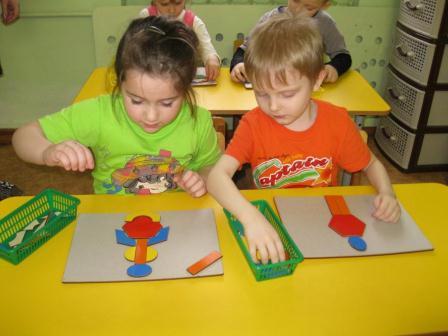 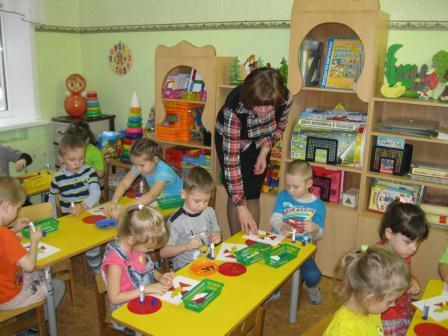 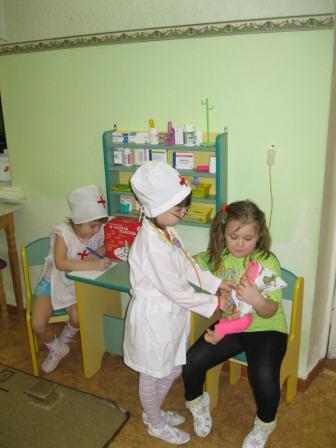 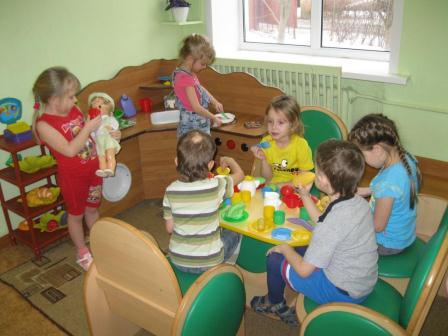 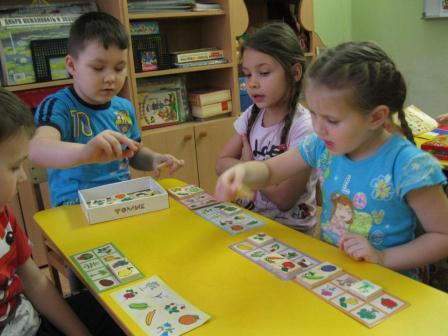 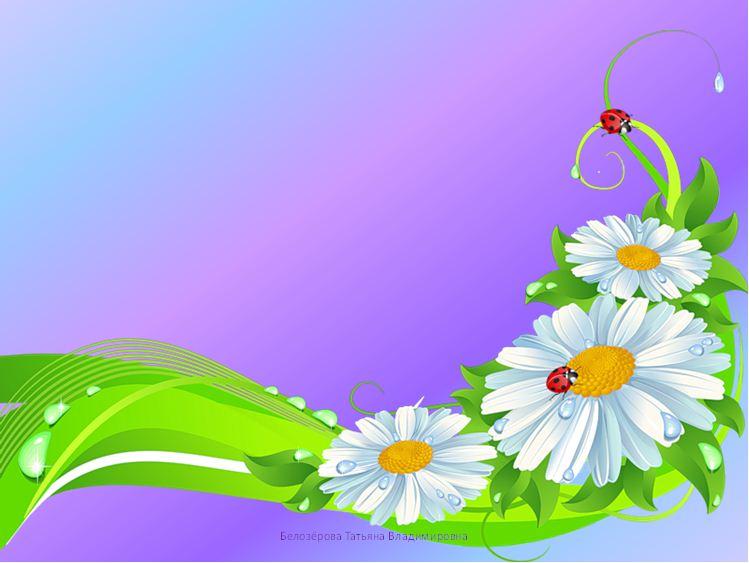 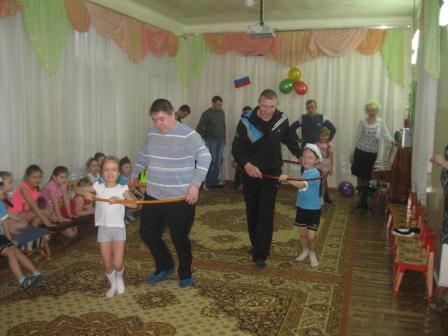 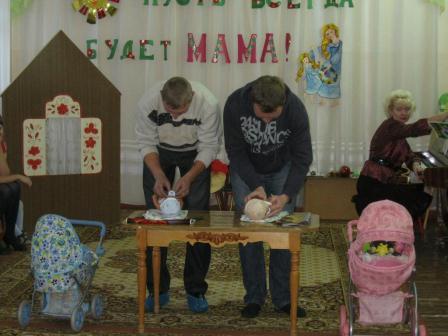 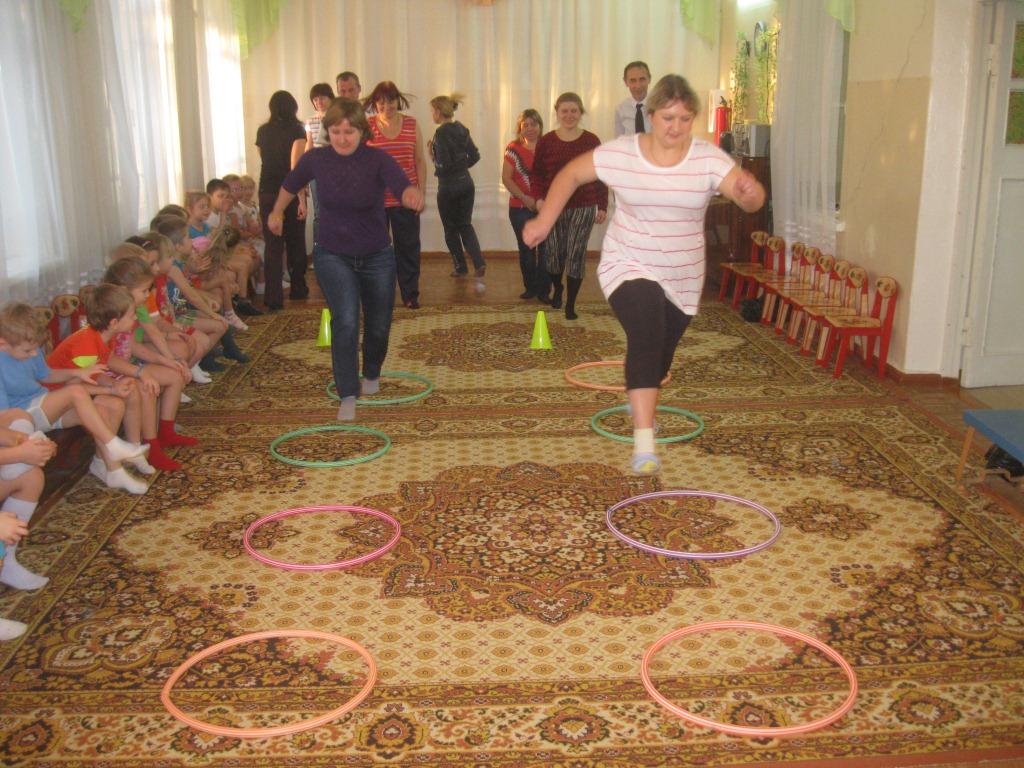 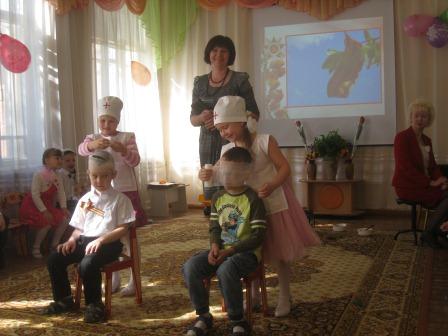 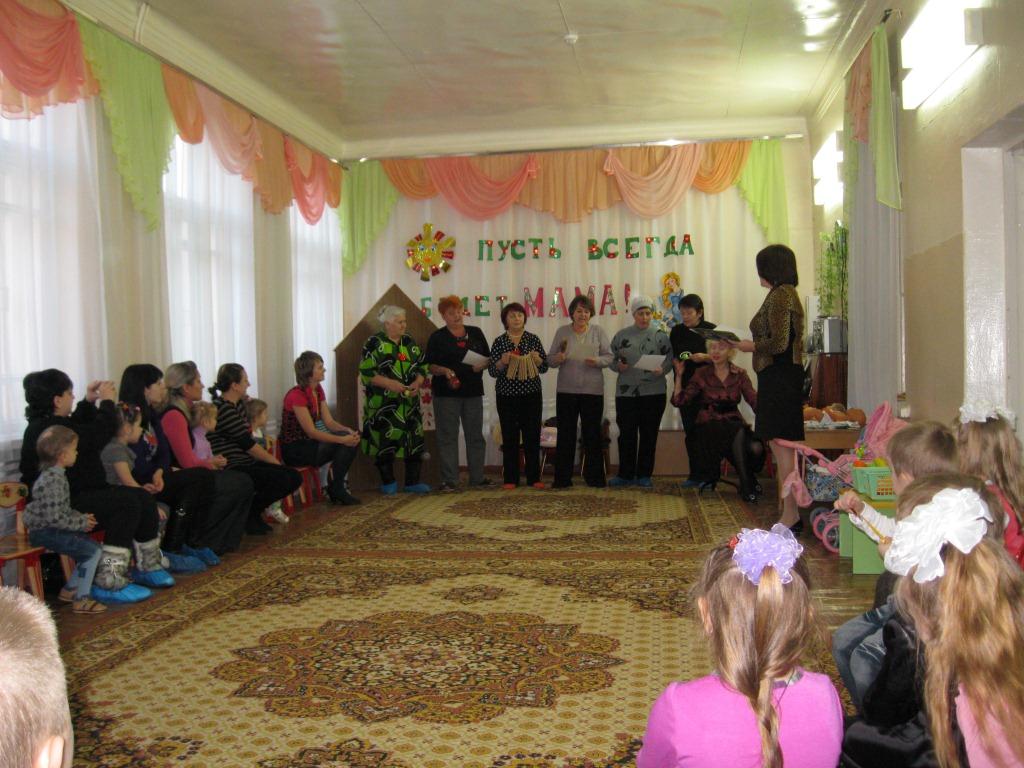 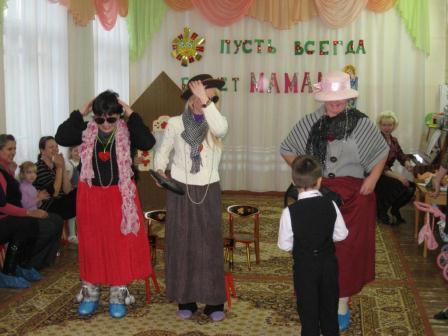 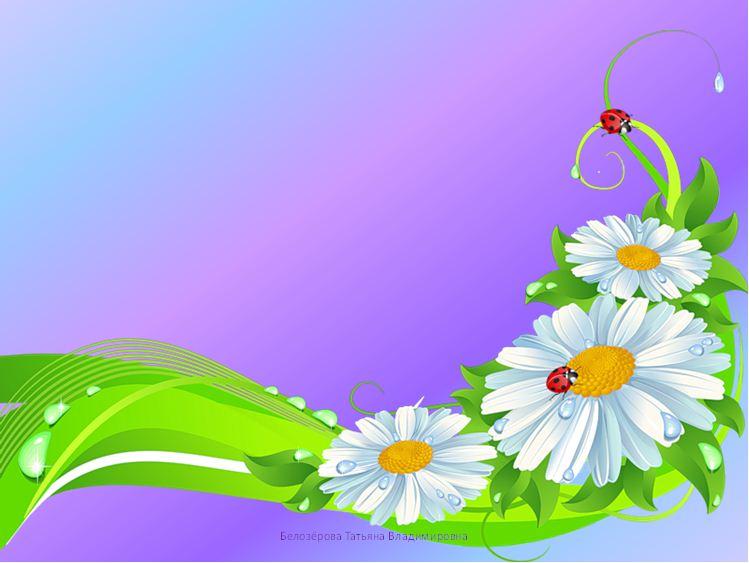 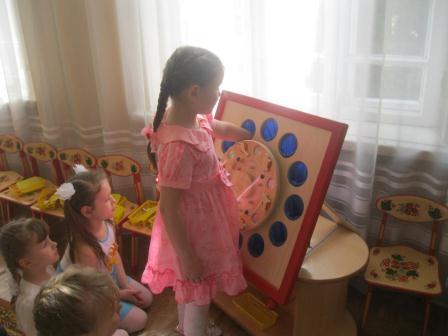 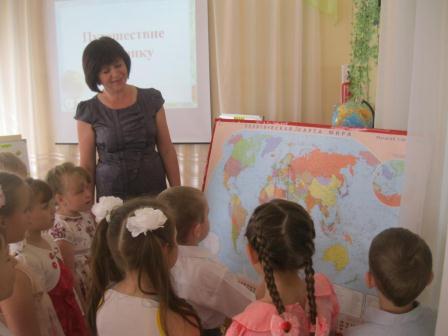 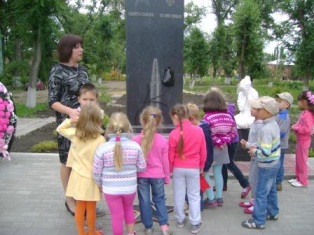 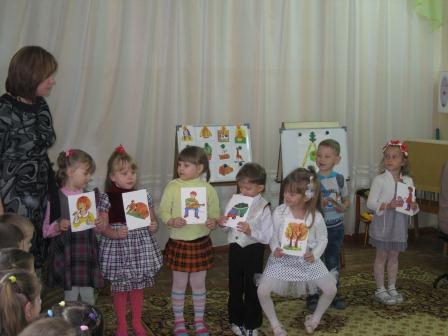 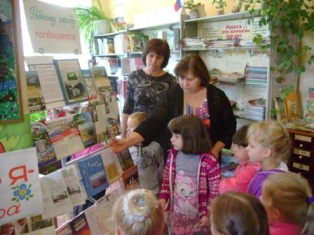 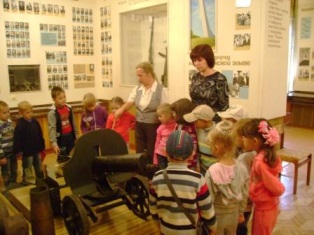 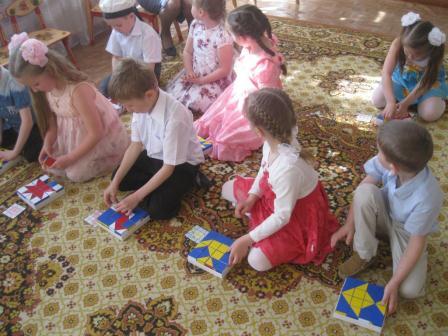 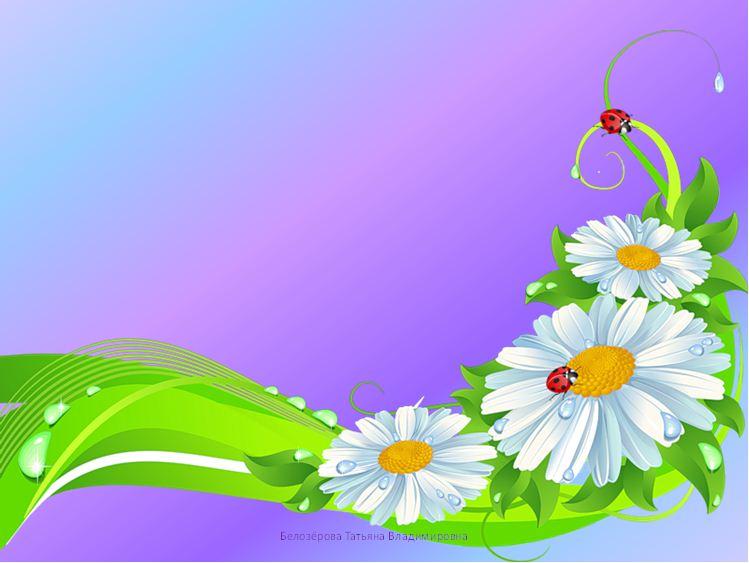 Добро пожаловать в мир детства!
Коллектив нашего 
детского сада с радостью
ждет Вас и ваших детей!
http://tatbel.ucoz.ru